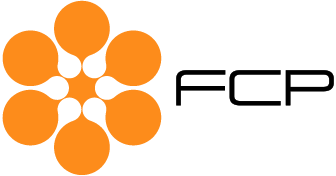 PRESENTAZIONE 
DATI Febbraio 2018
OSSERVATORIO - FCP 
ASSOINTERNET
Milano, 27 marzo 2018
2
INVESTIMENTI PUBBLICITARI in migliaia di euro per DEVICE/STRUMENTO
DESKTOP/TABLET a febbraio 2018:

rappresenta il 78% degli investimenti pubblicitari totali. Tale percentuale è in calo rispetto allo scorso anno (febbraio 2017 pari all’80%)

Il 99% è dichiarato in Browsing

Browsing/Banner vale circa il 59% del totale Desktop/Tablet, seguito dal Browsing/Video che vale il 24%. Entrambe le tipologie risultano in lieve crescita.
SMARTPHONE a febbraio 2018:

Cresce la quota dell’erogato su Smartphone (20% a febbraio 2017 e il 22% a febbraio 2018)

Dato positivo per entrambe le tipologie di fruizione e per quasi tutte le Tipologie/Oggetto


L’84% è dichiarato in Browsing


Browsing/Banner, che pesa il 54% del totale Smartphone, seguito da Browsing /Video al 19%, ha un andamento positivo
3
INVESTIMENTI PUBBLICITARI in migliaia di euro per FRUIZIONE
BROWSING a febbraio 2018:

L’81% dell’erogato è generato da Desktop/Tablet

Il 60% è erogato nella tipologia Banner che risulta in crescita rispetto allo stesso mese dell’anno precedente


La tipologia Video, che pesa circa il 23% del Browsing, risulta in calo
APP a febbraio 2018:

L’80% dell’erogato è generato da Smartphone

A totale Device il 67% è erogato nella tipologia Video e il 31% nella tipologia Banner


Il Native (che pesa l’1,4% del totale App) risulta in calo.
4
INVESTIMENTI PUBBLICITARI in migliaia di euro per MODALITà DI VENDITA
TEMPO a febbraio 2018:

Continua l’andamento positivo già registrato negli ultimi mesi del 2017


Il dato risulta positivo sia per Desktop/Tablet che per Smartphone
PERFORMANCE a febbraio 2018:

L’89% degli investimenti pubblicitari è veicolato su Desktop/Tablet 

Dato positivo per tutte le Tipologie/Oggetto
5
Trend STORICO modalità di vendita
Peso % degli investimenti pubblicitari di ciascuna modalità di vendita
N.B. i valori  %  fino al 2016 sono stati calcolati a partire dai dati presenti nei report consolidati dei singoli anni. Ricordiamo che il perimetro delle Aziende Dichiaranti non è omogeneo per gli anni analizzati.
6
INVESTIMENTI PUBBLICITARI in migliaia di euro per oggetto/tipologia
VIDEO
Il 25% degli investimenti pubblicitari è erogato su Video a febbraio 2018. L’andamento risulta positivo per tutti i Device e per entrambe le Modalità di Fruizione.
BANNER 
Andamento positivo per tutti i Device e per entrambe le Modalità di Fruizione a febbraio 2018.
NATIVE
A febbraio 2018 oltre il 50% delle Concessionarie dichiara un dato in crescita.
7
INVESTIMENTI PUBBLICITARI VIDEO per mese e progressivo A FEBBRAIO 2018 in valore assoluto e percentuale suddiviso per le TRE tipologie video
8
Trend STORICO DEL FATTURATO VIDEO  suddiviso per tipologia
Peso % degli investimenti pubblicitari di ciascuna tipologia video
N.B. i valori % fino al 2016 sono stati calcolati a partire dai dati presenti nei report consolidati dei singoli anni. Ricordiamo che il perimetro delle Aziende Dichiaranti non è omogeneo per gli anni analizzati.
9
PESO % SUL TOTALE DEGLI INVESTIMENTI NETTI nel mese di FEBBRAIO 2018 PER SETTORE MERCEOLOGICO e delta % sull’anno precedente
* La Diff % è calcolata sugli investimenti netti espressi in migliaia di euro: (Investimenti Netti 2018 – Investimenti netti 2017)/ Investimenti Netti 2017.
10
N.B Nella tavola sono indicati i pesi % di ciascun settore merceologico e non il totale investimenti in quanto una delle Aziende Dichiaranti non è in grado di fornire il dettaglio di tale dato. Segnaliamo che il dato può ritenersi rappresentativo.
PESO % SUL TOTALE DEGLI INVESTIMENTI NETTI progressivi a FEBBRAIO  2018 PER SETTORE MERCEOLOGICO
11
Ranking per fascia di INVESTIMENTO totale (per 1.000) - Crescita % E PESO DEGLI INVESTIMENTI MENSILE
12
N.B. I valori sono stati calcolati partendo dagli investimenti netti pubblicitari 2017 e 2018 (esclusa la "Keywords/Search adv") delle Aziende che dichiarano i propri dati all'Osservatorio FCP Assointernet.
Ranking per fascia di INVESTIMENTO totale (per 1.000) - Crescita % E PESO DEGLI INVESTIMENTI PROGRESSIVO
13
N.B. I valori sono stati calcolati partendo dagli investimenti netti pubblicitari 2017 e 2018 (esclusa la "Keywords/Search adv") delle Aziende che dichiarano i propri dati all'Osservatorio FCP Assointernet.
Thank you
Chiara CastelliTel. +39 348 1001107c.castelli@reply.euwww.reply.com